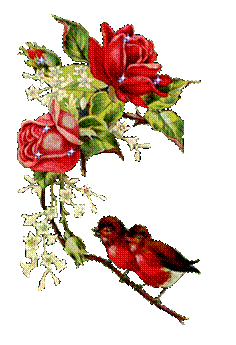 স্বাগতম
[Speaker Notes: প্রদত্ত চিত্র দ্বারা শুভেচ্ছা বিনিময়ের মাধ্যমে শ্রেণিতে পাঠের পরিবেশ সৃষ্টি করা যেতে পারে।]
রবিউল আউয়াল
গনিত শিক্ষক
মনিপুরা উচ্চ বিদ্যালয় 
হাইরমারা,রায়পুরা
নরসিংদি
পাঠ পরিচিতি


শ্রেণিঃ অষ্টম
বিষয়ঃ গণিত
অধ্যায়ঃ 3
নামঃ পরিমাপ 
বিষয়বস্তুঃ ক্ষেত্রফল পরিমাপ
সময়ঃ ৪৫ মিনিট
[Speaker Notes: স্লাইডটি হাইড করে রাখা হয়েছে।]
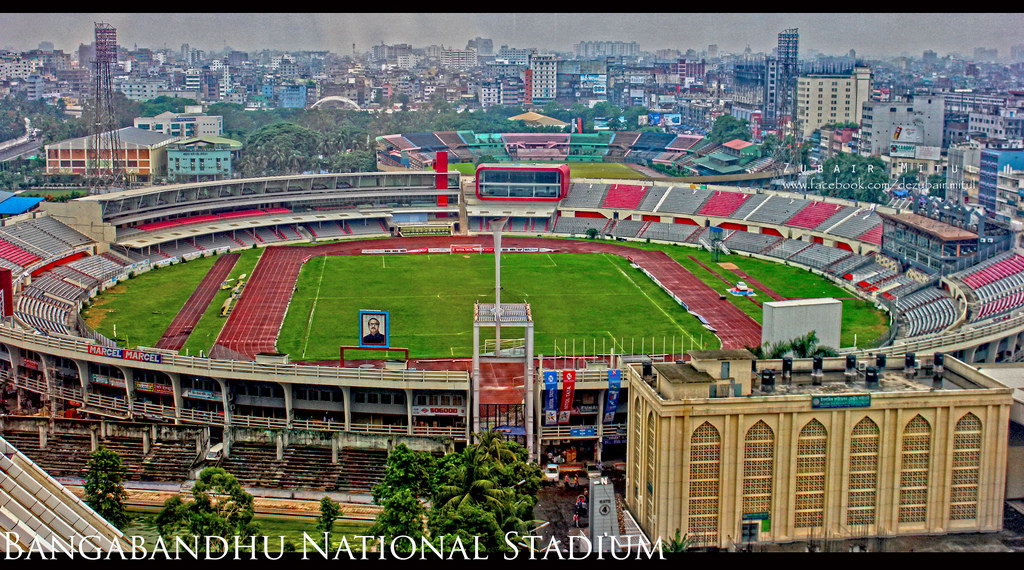 [Speaker Notes: স্টেডিয়ামটির আকার কেমন? খেলার মাঠটি কেমন? আকৃতি কেমন? মাঠের পরিমাপ কী দ্বারা প্রকাশ করা হয়? প্রশ্ন করে শিক্ষার্থীদের নিকট থেকে বিভিন্ন আকার জেনে পাঠের অনুকুল পরিবেশ সৃষ্টি জরা যেতে পারে।]
ক্ষেত্রফল পরিমাপ
এই অংশের ক্ষেত্রফল কত?
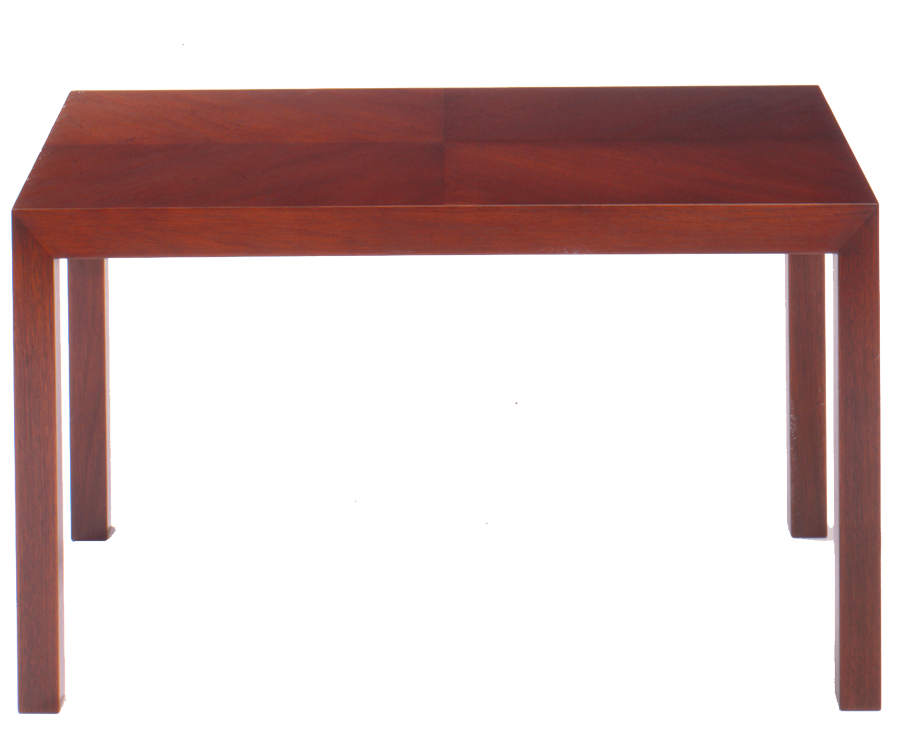 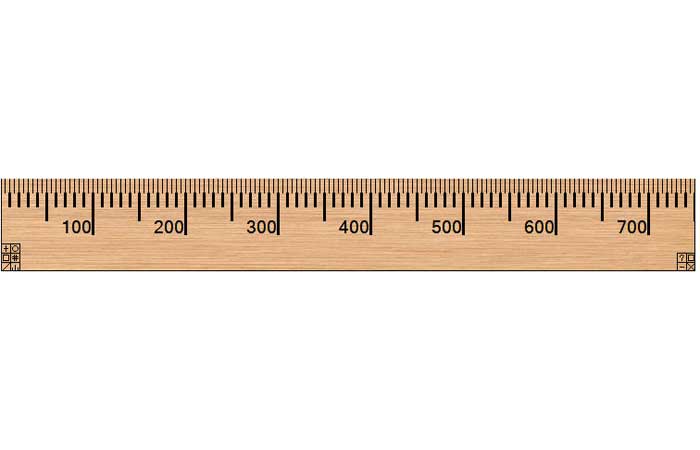 প্রস্থ = ৬ সেঃ মিঃ
টেবিলের প্রস্থ কত?
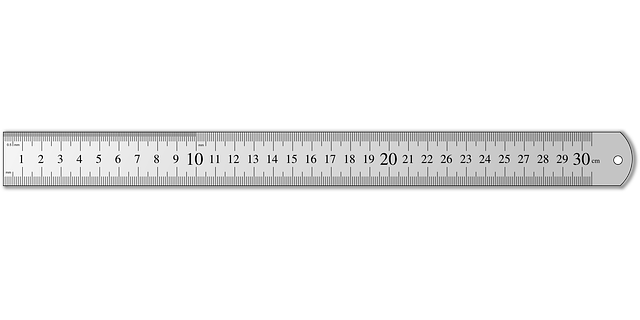 টেবিলের দৈর্ঘ্য কত?
দৈর্ঘ্য = ৩০ সেঃ মিঃ
[Speaker Notes: টেবিলের চিত্রটি দেখিয়ে নির্ধারিত প্রশ্ন করে  আজকের পাঠ ঘোষণা করা যেতে পারে।]
শিখনফল
এই পাঠ শেষে শিক্ষার্থীরা-
1। ক্ষেত্রফল পরিমাপের নিয়ম ব্যাখ্যা করতে পারবে;
2। বিভিন্ন ক্ষেত্রের ক্ষেত্রফল নির্ণয় করতে পারবে। 
3/ ব্যবহারিক জীবনে প্রয়োগ করতে পারবে ;
[Speaker Notes: স্লাইডটি হাইড করে রাখা হতে পারে অথবা দেখানো যেতে পারে।]
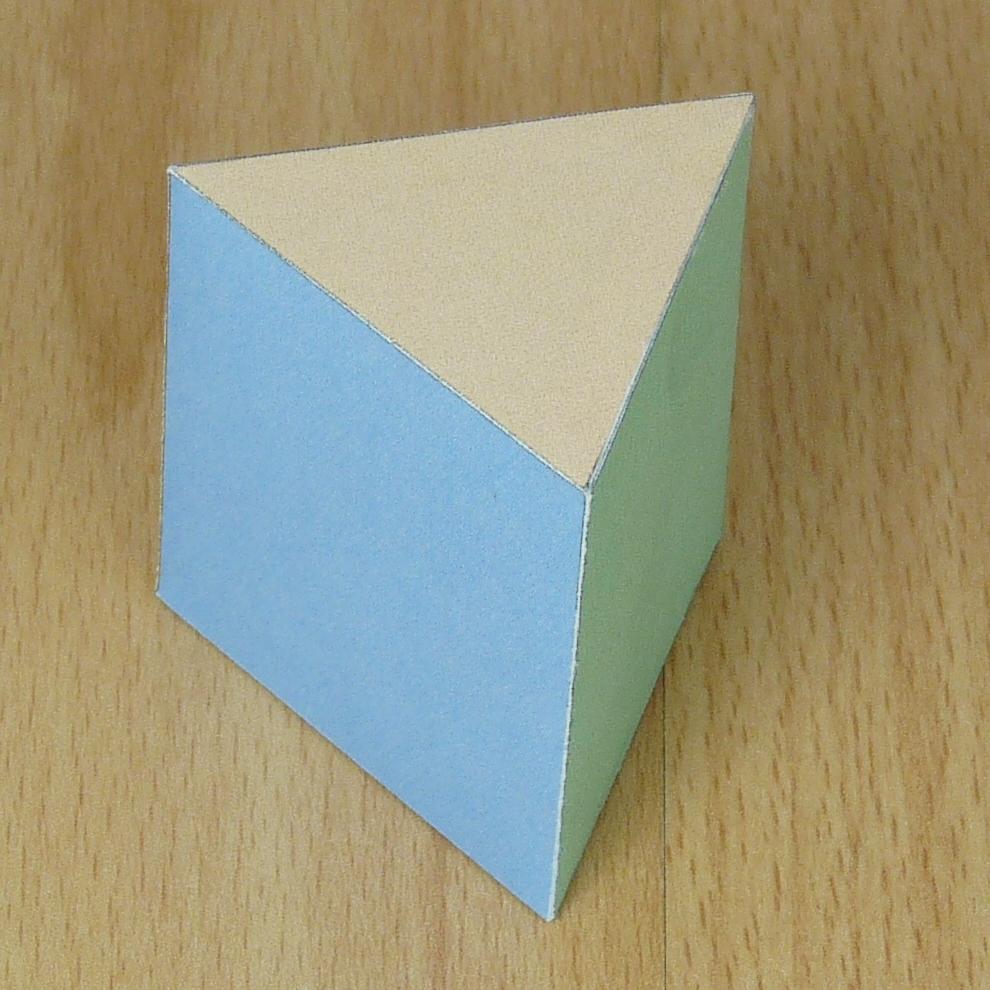 ক্ষেত্রগুলোর ক্ষেত্রফল পরিমাপ কীভাবে করা যায়?
বর্গক্ষেত্র অথবা আয়তক্ষেত্রের ক্ষেত্রফল পরিমাপ করার জন্য ক্ষেত্রটির
দৈর্ঘ্য ও প্রস্থের মান জানা প্রয়োজন । ত্রিভুজক্ষেত্রের ক্ষেত্রফল পরিমাপ
করার জন্য ক্ষেত্রটির ভুমি ও উচ্চতার মান জানা প্রয়োজন।
[Speaker Notes: প্রদত্ত চিত্র দেখিয়ে ক্ষেত্রগুলো কী ধরণের? বর্গক্ষেত্র,আয়তক্ষেত্র ও ত্রিভুজ ক্ষেত্রের ক্ষেত্রফল পরিমাপ করতে কী কী জানা প্রয়োজন? প্রশ্ন করে পাঠ উপাস্থাপন করা যেতে পারে।]
আয়তক্ষেত্র
বর্গক্ষেত্র
১ মিটার
৭গজ
৫গজ
৩৫বর্গগজ
১ বর্গমিটার
১ মিটার
নির্দিষ্ট সীমারেখা দ্বারা আবদ্ধ স্থান হলো ক্ষেত্র এবং এই ক্ষেত্রের
 পরিমাপকে ক্ষেত্রফল বলে।
বর্গাকার ক্ষেত্রের ক্ষেত্রফল = দৈর্ঘ্য×প্রস্থ (দৈর্ঘ্য=প্রস্থ) = (বাহু)২
আয়তকার ক্ষেত্রের ক্ষেত্রফল = দৈর্ঘ্য × প্রস্থ
[Speaker Notes: চারটি কাঠি দিয়ে কী তৈরি হল? বর্গটির প্রতি বাহুর দৈর্ঘ্য কত? ক্ষেত্রফল কত? আয়তক্ষেত্রটির দৈর্ঘ্য ও প্রস্থ কত? ক্ষেত্রফল কত? কোনো ক্ষেত্রের ক্ষেত্রফল কাকে বলে? বিভিন্ন ক্ষেত্রের ক্ষেত্রফল দেখিয়ে আবদ্ধ স্থানকে কী বলে প্রশ্ন করে ক্ষেত্রফলের সূত্র গঠন করা  যেতে পারে।]
ত্রিভুজক্ষেত্র
উচ্চতা
ভূমি
[Speaker Notes: চতুর্ভুজে কয়টি ত্রিভুজ আছে?চতুর্ভুজ থেকে কী তৈরি হল? সামান্তরিক ক্ষেত্র থেকে কী তৈরি হল? ত্রিভুজক্ষেত্রের ক্ষেত্রফলের সূত্র কী? এভাবে বর্গক্ষেত্র থেকে ত্রিভুজক্ষেত্রের ক্ষেত্রফল নির্ণয়ের সূত্র প্রতিপাদন করার সহায়তা করা যেতে পারে।]
একককাজ  সময়ঃ ৫ মিনিট
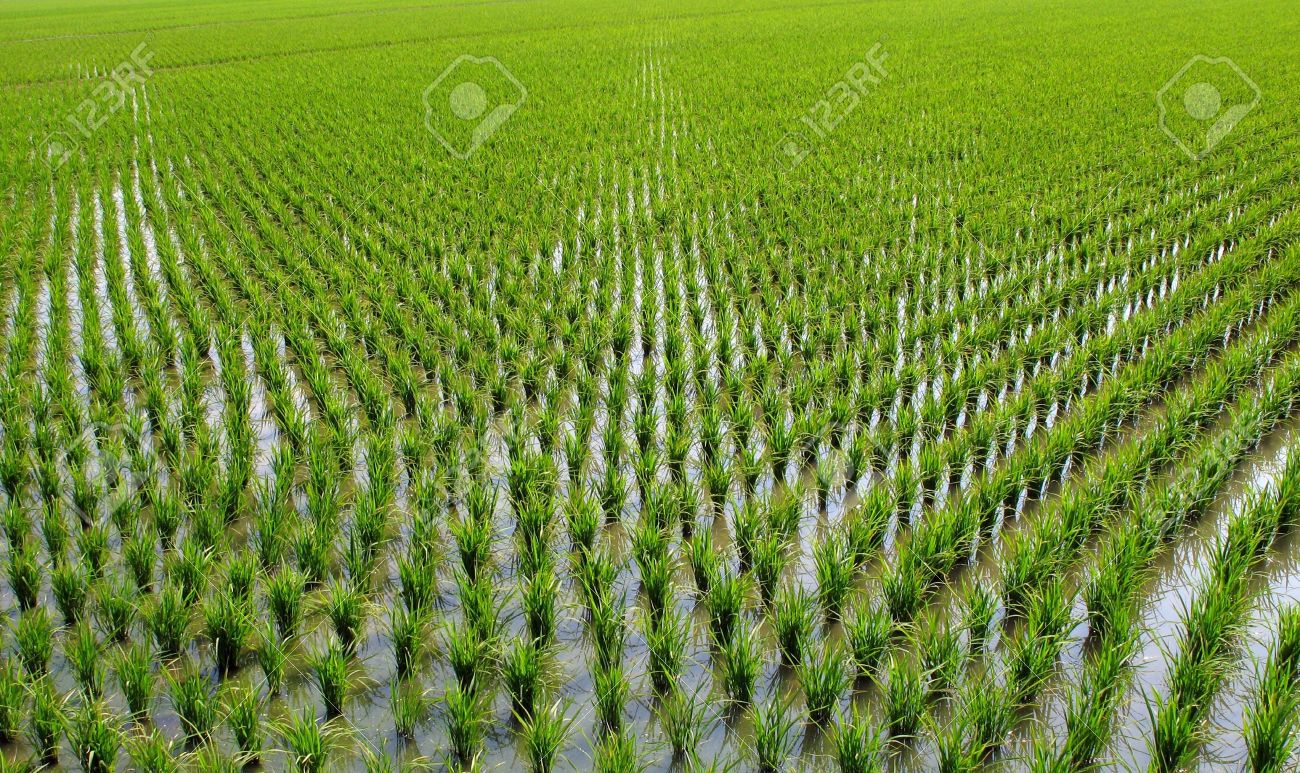 আয়তকার জমির  দৈর্ঘ ৬০মিটার এবং
 প্রস্থ ৩০মিটার হলে ক্ষেত্রফল কত বর্গফুট?
[Speaker Notes: সমস্যাটি সমাধানের জন্য ২ মিনিট দেয়া যেতে পারে। শিক্ষক সঠিক সমাধান শিক্ষার্থী দ্বারা বোর্ডে নির্ণয় করতে সহায়তা করতে পারেন। উত্তরঃ১৯৩৬৮ বর্গফুট]
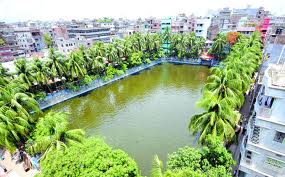 পাড়সহ একটি পুকুরের  দৈর্ঘ্য ৮০ মিটার ও প্রস্থ ৫০ মিটার।
যদি পুকুরের প্রত্যেক পাড়ের বিস্তার ৪ মিটার হয়, তবে
পুকুরের পরিসীমা এবং পুকুর পাড়ের ক্ষেত্রফল কত ?
[Speaker Notes: শিক্ষক বোর্ড ব্যবহার করে শিক্ষার্থীদের দ্বারা সমস্যাটির সমাধান করার সহায়তা করতে পারেন।]
দলীয় কাজ
সময়ঃ10 মিনিট
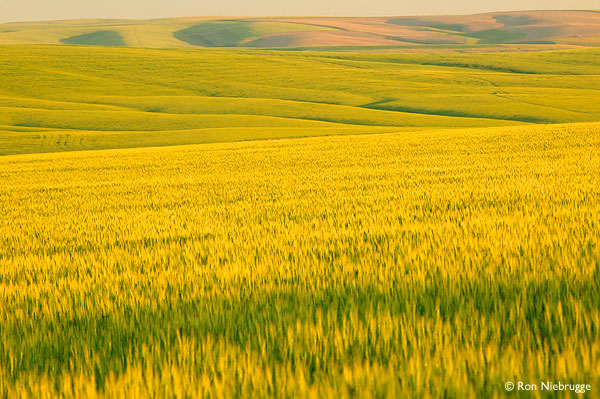 একটি গম ক্ষেতের দৈর্ঘ্য ১০০গজ, প্রস্থ ৮০ গজ। ক্ষেতের ঠিক মাঝে
 আড়াআড়িভাবে ২ গজ প্রশস্থ রাস্তা আছে। 
১। গম ক্ষেতের পরিসীমা কত মিটার?
২। গম ক্ষেতের ক্ষেত্রফল কত বর্গমিটার?
৩। রাস্তা দুটির ক্ষেত্রফল কত বর্গমিটার?
[Speaker Notes: সময়----৮ মিনিট। দলীয় উপস্থাপনের পর প্রয়োজনে শিক্ষক শিক্ষার্থী দ্বারা সঠিক সমাধান বোর্ডে নির্ণয় করতে সহায়তা করতে পারেন।]
১। গণিত বইটির দৈর্ঘ্য, প্রস্থ মেপে ক্ষেত্রফল নির্ণয় কর।
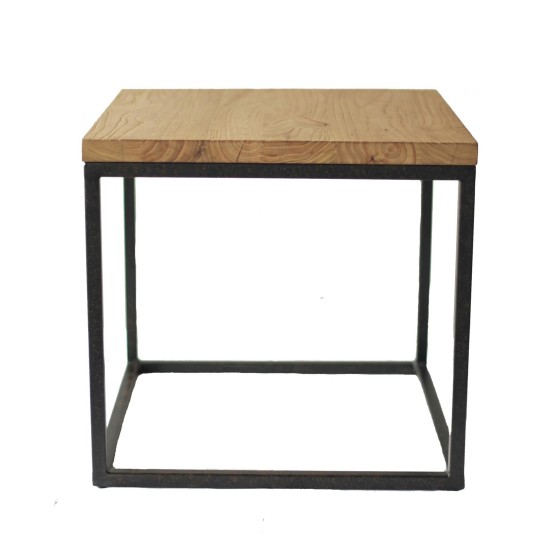 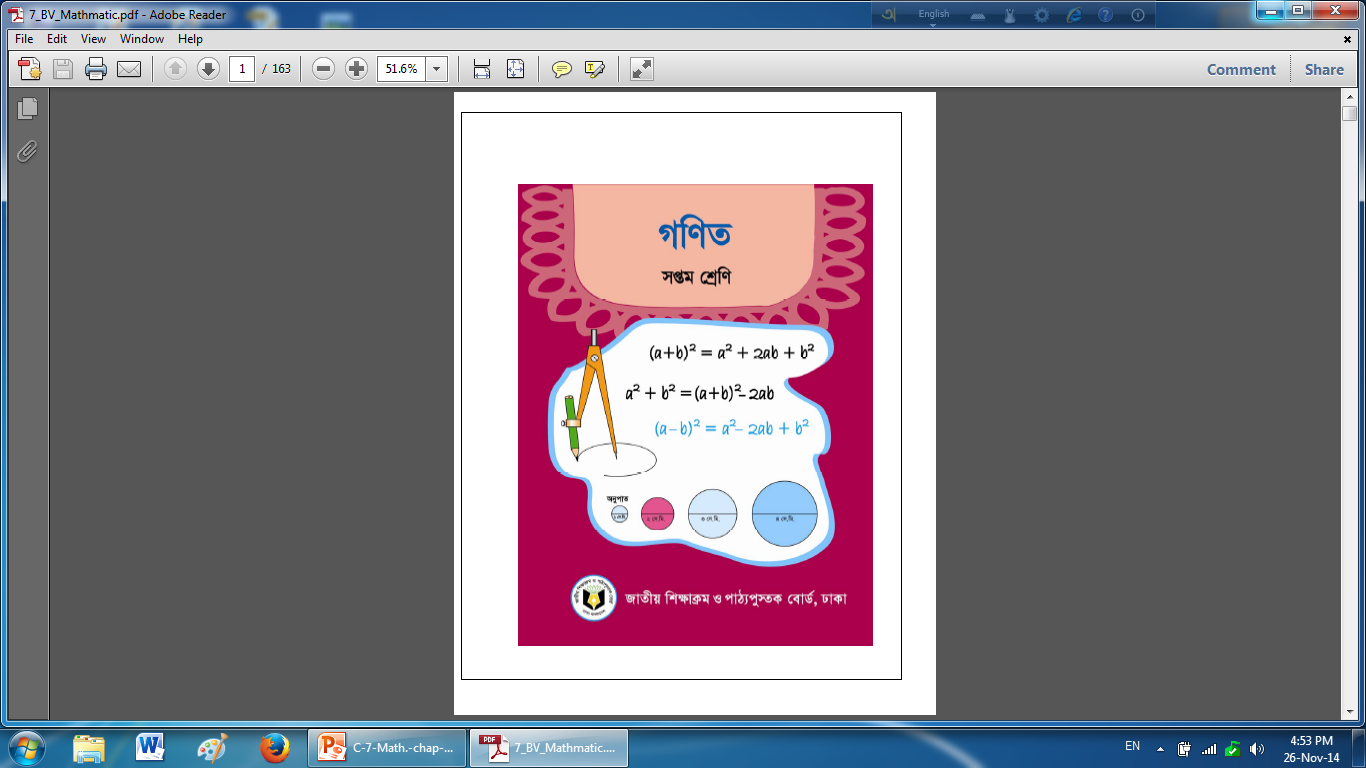 ২।  টেবিলটির উপরি পৃষ্ঠের দৈর্ঘ্য, প্রস্থ মেপে ক্ষেত্রফল নির্ণয় কর।
৩। উভয়ক্ষেত্রে ক্ষেত্রফল সেন্টিমিটার ও ইঞ্চিতে নির্ণয় কর।
[Speaker Notes: শিক্ষক বোর্ড ব্যবহার করে শিক্ষার্থীদের দ্বারা সমস্যাটির সমাধান করার সহায়তা করতে পারেন।]
বাড়ির কাজ
১। তোমার বাসার একটি দরজা ও একটি জানালার দৈর্ঘ্য ও প্রস্থ পরিমাপ
    করে ক্ষেত্রফল নির্ণয় কর ।
২।দৈর্ঘ্য ও প্রস্থ মেপে একটি ইটের ছয়টি তলের ক্ষেত্রফল নির্ণয় কর ।
[Speaker Notes: শিক্ষক সমাধান করার প্রাথমিক ধারণা শিক্ষার্থীদের জানাতে পারেন।]
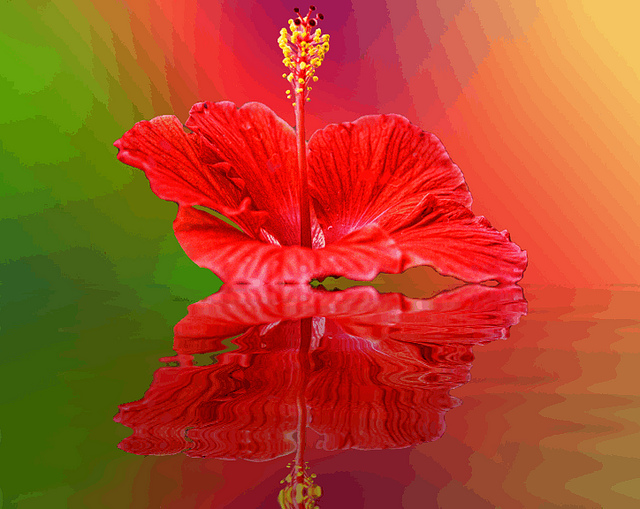 ধন্যবাদ
[Speaker Notes: ধন্যবাদ জ্ঞাপনের মাধ্যমে শ্রেণীর কার্যক্রম শেষ করা যেতে পারে।]